Week 1 – Day 1
Phonemic Awareness – 
Phoneme Segmentation
Listen carefully as I say a word: good.
How many sounds are in the word good?
I will place a marker in a box for each sound I hear: /g/ /u/ /d/.
I will place three markers because I hear three sounds in the word good.
/d/
/u/
/g/
Phonemic Awareness – 
Phoneme Segmentation
Listen carefully as I say some words.
Place one marker in a box for each sound you hear.
Then tell me how many sounds are in each word.
foot		wood		push		cooks
  put	        wool	       brook	        stood
Introduce /u/ oo, u
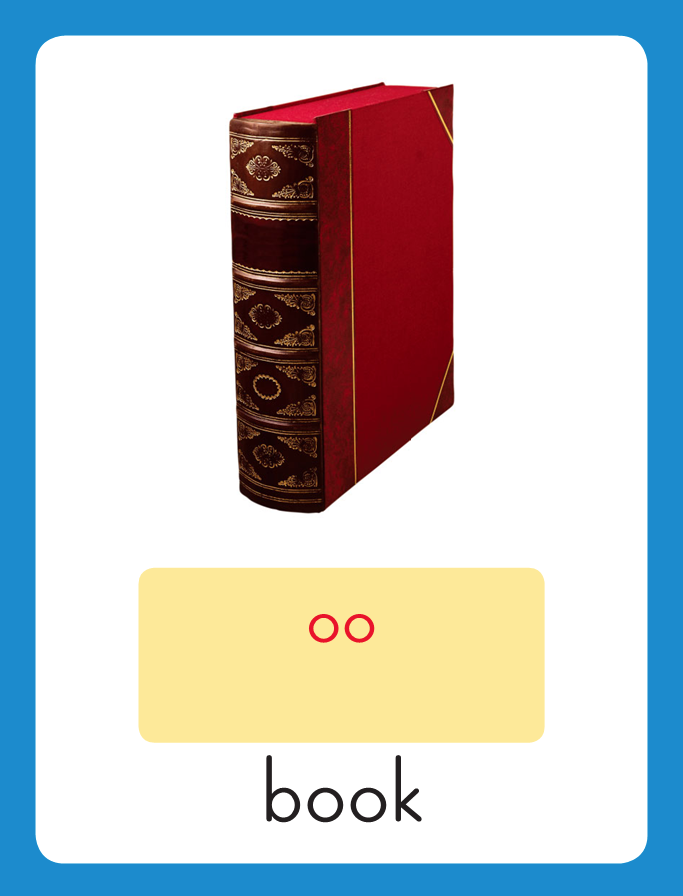 This is the Book
Sound-Spelling Card.
The sound is /u/.
The /u/ sound can be spelled with the letters oo.
Say it with me: /u/.
This is the sound in the middle of the word book.
Listen: /b/ /u/ /k/, book.
I’ll say /u/ as I write the letters oo several times.
Repeat for /u/ spelled u as in put.
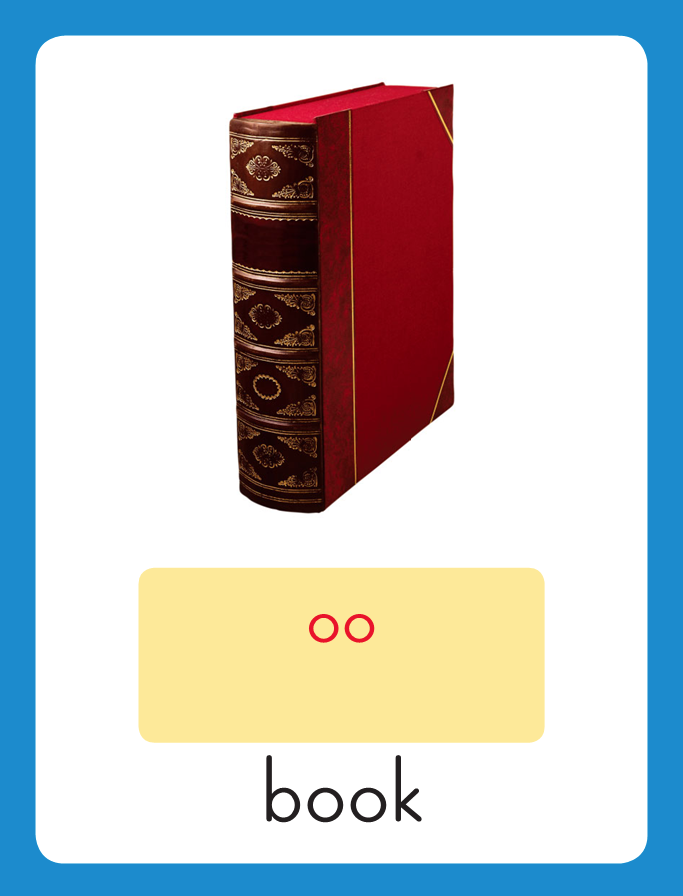 Have children practice connecting the letters oo to the sound /u/ by writing them.

Now do it with me. Say /u/ as I write the letters oo.
This time, write the letters five times as you say the /u/ sound.
Repeat for /u/ spelled u as in put.
oo   oo   oo   oo   oo

  u     u     u     u     u
Blend with /u/ oo, u
f
Blend with /u/ oo, u
f
oo
Blend with /u/ oo, u
f
oo
Blend with /u/ oo, u
f
t
oo
Blend with /u/ oo, u
h
Blend with /u/ oo, u
h
oo
Blend with /u/ oo, u
h
oo
Blend with /u/ oo, u
h
k
oo
Blend with /u/ oo, u
g
Blend with /u/ oo, u
g
oo
Blend with /u/ oo, u
g
oo
Blend with /u/ oo, u
g
d
oo
Blend with /u/ oo, u
p
Blend with /u/ oo, u
p
u
Blend with /u/ oo, u
p
u
Blend with /u/ oo, u
p
u
ll
oo      cr      sh      i_e

 ge     o_e    w       u

 i_e      ce     oo     u_e

  ll       a_e     st       k
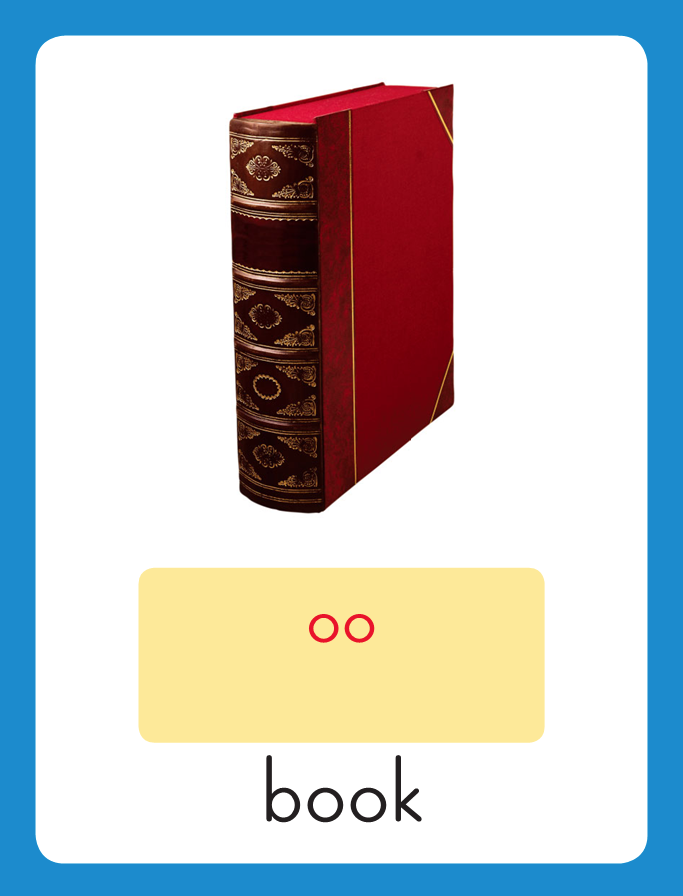 l
loo
look
look     g
look     goo
look     good
look     good     f
look     good     fu
look     good     full
look     good     full

 w
look     good     full

 woo
look     good     full

 wool
look     good     full

 wool     b
look     good     full

 wool     boo
look     good     full

 wool     book
look     good     full

 wool     book    w
look     good     full

 wool     book    woo
look     good     full

 wool     book    wood
look     good     full

 wool     book    wood

h
look     good     full

 wool     book    wood

hoo
look     good     full

 wool     book    wood

hood
look     good     full

 wool     book    wood

hood    cr
look     good     full

 wool     book    wood

hood    croo
look     good     full

 wool     book    wood

hood    crook
look     good     full

 wool     book    wood

hood    crook   sh
look     good     full

 wool     book    wood

hood    crook   shoo
look     good     full

 wool     book    wood

hood    crook   shook
look     good     full

 wool     book    wood

hood    crook   shook

st
look     good     full

 wool     book    wood

hood    crook   shook

stoo
look     good     full

 wool     book    wood

hood    crook   shook

stood
look     good     full

 wool     book    wood

hood    crook   shook

stood    p
look     good     full

 wool     book    wood

hood    crook   shook

stood    pu
look     good     full

 wool     book    wood

hood    crook   shook

stood    push
look     good     full

 wool     book    wood

hood    crook   shook

stood    push      p
look     good     full

 wool     book    wood

hood    crook   shook

stood    push      pu
look     good     full

 wool     book    wood

hood    crook   shook

stood    push      pull
Internal Sounding Out
top
Internal Sounding Out
top     took
Internal Sounding Out
top     took      pot
Internal Sounding Out
top     took      pot

   put
Internal Sounding Out
top     took      pot

   put     cake
Internal Sounding Out
top     took      pot

   put     cake    cook
Internal Sounding Out
top     took      pot

   put     cake    cook

home
Internal Sounding Out
top     took      pot

   put     cake    cook

home   cage
Internal Sounding Out
top     took      pot

   put     cake    cook

home   cage    cute
Internal Sounding Out
top     took      pot

   put     cake    cook

home   cage    cute

 race
Internal Sounding Out
top     took      pot

   put     cake    cook

home   cage    cute

 race    nice
Internal Sounding Out
top     took      pot

   put     cake    cook

home   cage    cute

 race    nice    baked
Who
Who took
Who took my
Who took my book?
Who took my book?

Put
Who took my book?

Put the
Who took my book?

Put the wood
Who took my book?

Put the wood in
Who took my book?

Put the wood in the
Who took my book?

Put the wood in the box.
Who took my book?

Put the wood in the box.

He
Who took my book?

Put the wood in the box.

He pushed
Who took my book?

Put the wood in the box.

He pushed it
Who took my book?

Put the wood in the box.

He pushed it with
Who took my book?

Put the wood in the box.

He pushed it with his
Who took my book?

Put the wood in the box.

He pushed it with his foot.
Spelling / Dictation
1. _________
2. _________
3. _________
4. _________
5. _________
book
hood
look
wood
took
High Frequency
Words
Read, Spell, Write
after
We can play after school.
Read, Spell, Write
buy
What did you buy?
Read, Spell, Write
done
When will the food be done?
Read, Spell, Write
every
Every kid got a book.
Read, Spell, Write
soon
We can go home soon.
Read, Spell, Write
work
This is so much work.
Have children read the sentences. Prompt them to identify the high-frequency words in connected text and to blend the decodable words.
We can play after school.

What did you buy?

3.    When will the food be  			done?
Have children read the sentences. Prompt them to identify the high-frequency words in connected text and to blend the decodable words.
Every kid got a book.

We can go home soon.

3.   This is so much work!
Grammar
Contractions with Not
A contraction is a form of two words put together to form one word.
Some contractions are formed by putting a word together with the word not.
An apostrophe takes the place of the letter o in not.
is not = isn’t		
did not = didn’t
are not = aren’t	
does not = doesn’t
can not = can’t 
do not = don’t
Grammar
Contractions with Not
Read each sentence aloud.
Have children identify the contractions in each sentence.
Those aren’t my wool socks.

I can’t zip my bookbag.

Mom didn’t buy the book.
Week 1 – Day 2
Phonemic Awareness – 
Phoneme Blending
Listen as I say the sounds in a wod: /l/ /u/ /k/.
Now I will blend the sounds together and say the word: /llluuuk/, look.
Let’s say the word together: look.
Guided Practice

I’m going to say some more words, sound by sound.
Listen as I say a word.
Blend the sounds together to say the word.

		/k/ /u/ /k/ 			 /w/ /u/ /d/			/p/ /u/ /l/

		/s/ /t/ /u/ /d/		/p/ /u/ /sh/		     /p/ /u/ /t/

		/f/ /u/ /l/		     /sh/ /u/ /k/			    /k/ /r/ /u/ /k/
Blend with /u/ oo, u
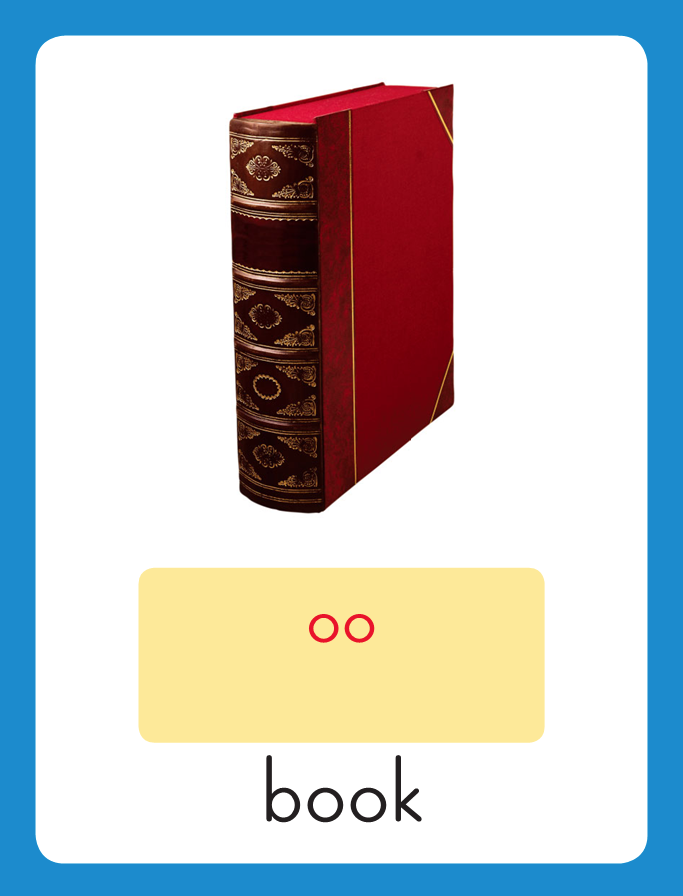 cook
push
u
What are these letters?
What sound do they stand for?
Blend with /u/ oo, u
t
Blend with /u/ oo, u
oo
t
Blend with /u/ oo, u
oo
t
Blend with /u/ oo, u
oo
k
t
Blend with /u/ oo, u
g
Blend with /u/ oo, u
oo
g
Blend with /u/ oo, u
oo
g
Blend with /u/ oo, u
oo
d
g
Blend with /u/ oo, u
f
Blend with /u/ oo, u
oo
f
Blend with /u/ oo, u
oo
f
Blend with /u/ oo, u
oo
t
f
Blend with /u/ oo, u
p
Blend with /u/ oo, u
u
p
Blend with /u/ oo, u
u
p
Blend with /u/ oo, u
u
t
p
b
boo
book
book     p
book     pu
book     push
book     push     h
book     push     hoo
book     push     hook
book     push     hook

st
book     push     hook

stoo
book     push     hook

stood
book     push     hook

stood    c
book     push     hook

stood    coo
book     push     hook

stood    cook
book     push     hook

stood    cook    w
book     push     hook

stood    cook    woo
book     push     hook

stood    cook    wood
book     push     hook

stood    cook    wood

sh
book     push     hook

stood    cook    wood

shoo
book     push     hook

stood    cook    wood

shook
book     push     hook

stood    cook    wood

shook     p
book     push     hook

stood    cook    wood

shook     pu
book     push     hook

stood    cook    wood

shook     pull
book     push     hook

stood    cook    wood

shook     pull       f
book     push     hook

stood    cook    wood

shook     pull       foo
book     push     hook

stood    cook    wood

shook     pull       foot
Build with /u/ oo, u
l
oo
k
What is the new word we made?
Let’s blend all the sounds and read the word.
Change the l to b.
Build with /u/ oo, u
b
oo
k
What is the new word we made?
Let’s blend all the sounds and read the word.
Change the b to c.
Build with /u/ oo, u
c
oo
k
What is the new word we made?
Let’s blend all the sounds and read the word.
Change the c to h.
Build with /u/ oo, u
h
oo
k
What is the new word we made?
Let’s blend all the sounds and read the word.
Change the k to d.
Build with /u/ oo, u
h
oo
d
What is the new word we made?
Let’s blend all the sounds and read the word.
Change the oo to a.
Build with /u/ oo, u
h
a
d
What is the new word we made?
Let’s blend all the sounds and read the word.
Change the d to t.
Build with /u/ oo, u
h
a
t
What is the new word we made?
Let’s blend all the sounds and read the word.
Change the h to f.
Build with /u/ oo, u
f
a
t
What is the new word we made?
Let’s blend all the sounds and read the word.
Change the a to oo.
Build with /u/ oo, u
f
oo
t
What is the new word we made?
Let’s blend all the sounds and read the word.
Change the oo to i.
Build with /u/ oo, u
f
i
t
What is the new word we made?
Let’s blend all the sounds and read the word.
Change the f to p.
Build with /u/ oo, u
p
i
t
What is the new word we made?
Let’s blend all the sounds and read the word.
Change the i to u.
Build with /u/ oo, u
p
u
t
What is the new word we made?
Let’s blend all the sounds and read the word.
Change the t to sh.
Build with /u/ oo, u
p
u
sh
What is the new word we made?
Let’s blend all the sounds and read the word.
Change the sh to ll.
Build with /u/ oo, u
p
u
ll
What is the new word we made?
Let’s blend all the sounds and read the word.
Structural Analysis
Inflectional Endings –ed, -ing
Read each of the words.
Note the double g in tagged and tagging.
When a word has a short vowel and ends in a consonant, you double the consonant before adding –ed or –ing.
tag
tagged
tagging
Listen for the /d/ sound at the end of tagged.
When adding the letters –ing at the end of a word adds a syllable
Structural Analysis
Inflectional Endings –ed, -ing
Have children add –ed and –ing to each word and 
then use each word in a sentence.
fit
tap
clap
jog
Remember when a word has a short vowel and ends in a consonant, you double the consonant before adding –ed or –ing.
Spelling
hook
good
book
wood
cook
hood
look
took
book
wood
cook
hood
look
took
High Frequency
Words
Read, Spell, Write
after
We can play after school.
Read, Spell, Write
buy
What did you buy?
Read, Spell, Write
done
When will the food be done?
Read, Spell, Write
every
Every kid got a book.
Read, Spell, Write
soon
We can go home soon.
Read, Spell, Write
work
This is so much work.
Grammar
Contractions with Not
Remember a contraction is a way to put two words together 
to make a new, shorter word.

Have children identify the contraction, tell what two words make it, and tell what letter the apostrophe replaces.
Mom doesn’t eat rice.

They aren’t going home together.
Have partners write sentences that tells a school rule using a contraction.
Week 1 – Day 3
Phonemic Awareness  
Phoneme Deletion
Listen as I say a word: plate.
The word plate has four sounds.
Say the sounds with me: /p/ /l/ /a/ /t/.
I’ll take away the first sound /p/ 
and make a new word with three sounds: /l/ /a/ /t/.

Continue modeling phoneme deletion with the following word sets:

brace/race		flake/lake		swipe/wipe		slime/lime
Guided Practice:

Listen as I say a word.
The word is bride, /b/ /r/ /i/ /d/.
Bride without the /b/ is /r/ /i/ /d/, ride.

			sat			ill			plane		brake		smile

			clap		grace		wedge		flick		block
Blend with /u/ oo, u
t
s
Blend with /u/ oo, u
t
s
oo
Blend with /u/ oo, u
t
oo
s
Blend with /u/ oo, u
t
oo
s
d
Blend with /u/ oo, u
p
Blend with /u/ oo, u
p
u
Blend with /u/ oo, u
p
u
Blend with /u/ oo, u
p
u
sh
Blend with /u/ oo, u
sh
Blend with /u/ oo, u
sh
oo
Blend with /u/ oo, u
sh
oo
Blend with /u/ oo, u
sh
oo
k
Blend with /u/ oo, u
r
c
Blend with /u/ oo, u
r
c
oo
Blend with /u/ oo, u
r
oo
c
Blend with /u/ oo, u
r
oo
c
ck
Blend with /u/ oo, u
w
Blend with /u/ oo, u
w
oo
Blend with /u/ oo, u
w
oo
Blend with /u/ oo, u
w
oo
l
oo      ing     sh     o_e

a_e     w       u       cl

  ll       oo     ch       st
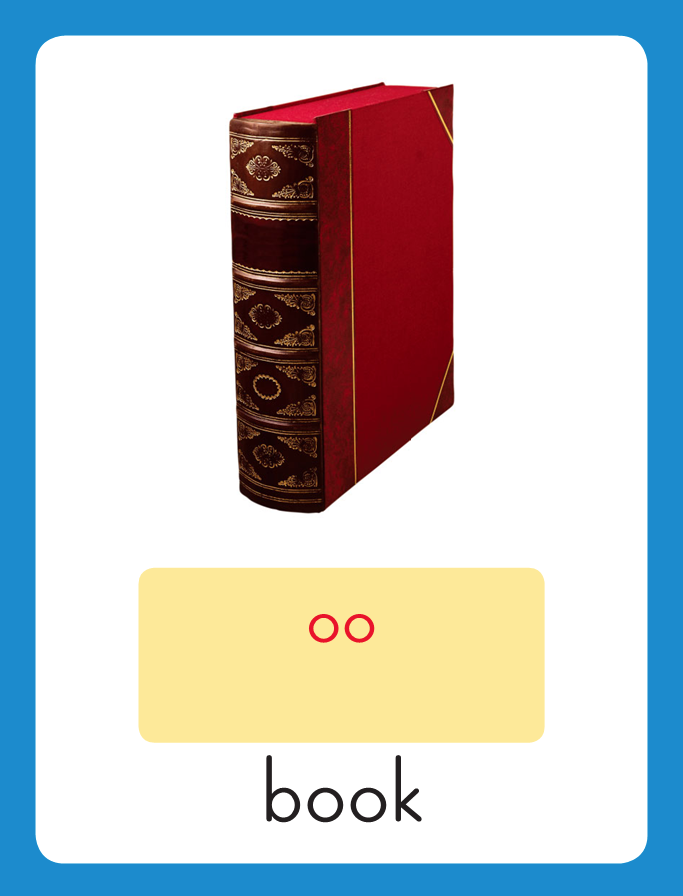 g
goo
good
good     p
good     pu
good     put
good     put     f
good     put     fu
good     put     full
good     put     full

   l
good     put     full

   loo
good     put     full

   look
good     put     full

   look    w
good     put     full

   look    woo
good     put     full

   look    wood
good     put     full

   look    wood   p
good     put     full

   look    wood   pu
good     put     full

   look    wood   push
good     put     full

   look    wood   push

 c
good     put     full

   look    wood   push

 coo
good     put     full

   look    wood   push

 cook
good     put     full

   look    wood   push

 cook    h
good     put     full

   look    wood   push

 cook    hoo
good     put     full

   look    wood   push

 cook    hood
good     put     full

   look    wood   push

 cook    hood   cr
good     put     full

   look    wood   push

 cook    hood   croo
good     put     full

   look    wood   push

 cook    hood   crook
good     put     full

   look    wood   push

 cook    hood   crook

  f
good     put     full

   look    wood   push

 cook    hood   crook

  foo
good     put     full

   look    wood   push

 cook    hood   crook

  foot
good     put     full

   look    wood   push

 cook    hood   crook

  foot     b
good     put     full

   look    wood   push

 cook    hood   crook

  foot     boo
good     put     full

   look    wood   push

 cook    hood   crook

  foot     book
good     put     full

   look    wood   push

 cook    hood   crook

  foot     book   b
good     put     full

   look    wood   push

 cook    hood   crook

  foot     book   ba_e
good     put     full

   look    wood   push

 cook    hood   crook

  foot     book   bake
Internal Sounding Out
stopped
Internal Sounding Out
stopped				stopping
Internal Sounding Out
stopped				stopping

clapped
Internal Sounding Out
stopped				stopping

clapped      clapping
Internal Sounding Out
stopped				stopping

clapped      clapping

shopped
Internal Sounding Out
stopped				stopping

clapped      clapping

shopped     shopping
Internal Sounding Out
stopped				stopping

clapped      clapping

shopped     shopping

chatted
Internal Sounding Out
stopped				stopping

clapped      clapping

shopped     shopping

chatted       chatting
This
This bag
This bag is
This bag is full
This bag is full of
This bag is full of wool.
This bag is full of wool.

He
This bag is full of wool.

He shook
This bag is full of wool.

He shook his
This bag is full of wool.

He shook his foot
This bag is full of wool.

He shook his foot and
This bag is full of wool.

He shook his foot and waved
This bag is full of wool.

He shook his foot and waved his
This bag is full of wool.

He shook his foot and waved his hand.
Structural Analysis
Inflectional Endings –ed, -ing
Read each of the words.
Note the double g in tagged and tagging.
When a word has a short vowel and ends in a consonant, you double the consonant before adding –ed or –ing.
stop
stopped
stopping
Listen for the /d/ sound at the end of tagged.
When adding the letters –ing at the end of a word adds a syllable
Structural Analysis
Inflectional Endings –ed, -ing
Read each of the words.
Note the double g in tagged and tagging.
When a word has a short vowel and ends in a consonant, you double the consonant before adding –ed or –ing.
tip
tipped
tipping
Listen for the /t/ sound at the end of tipped.
When adding the letters –ing at the end of a word adds a syllable
Structural Analysis
Inflectional Endings –ed, -ing
Read each of the words.
Note the double g in tagged and tagging.
When a word has a short vowel and ends in a consonant, you double the consonant before adding –ed or –ing.
brag
bragged
bragging
Listen for the /d/ sound at the end of bragged.
When adding the letters –ing at the end of a word adds a syllable
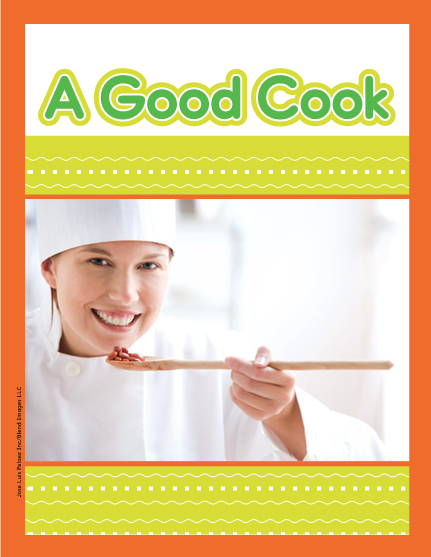 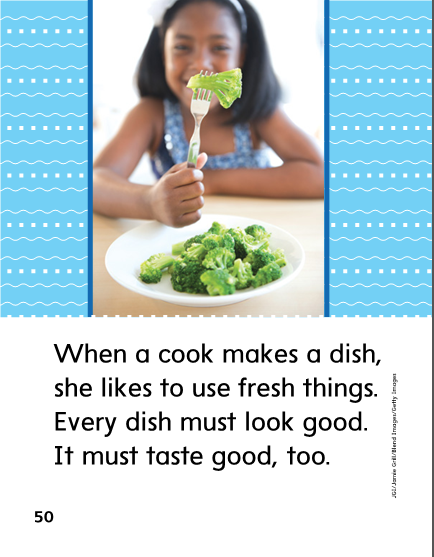 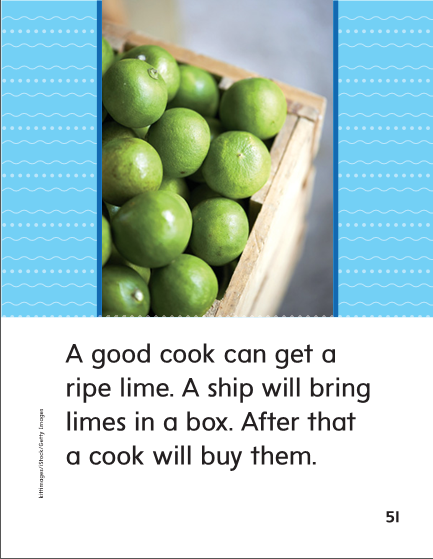 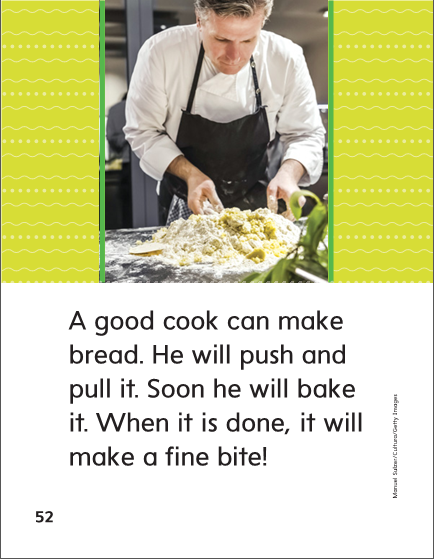 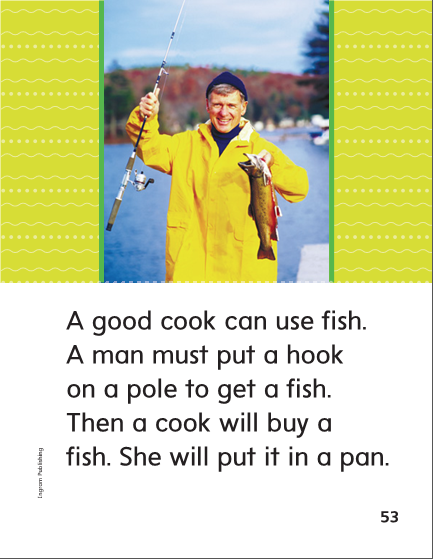 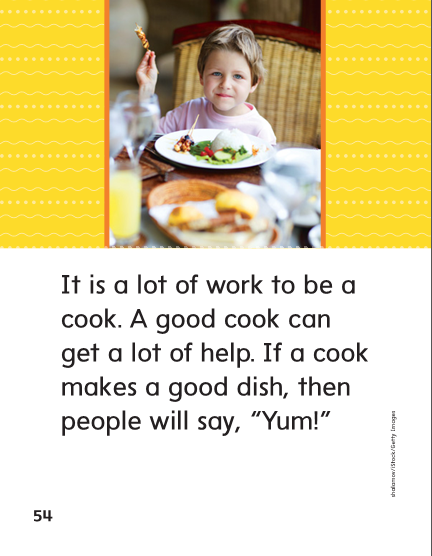 -ook
-ood
book
took
book
hood
done
hood
look
look
wood
wood
took
cook
cook
buy
buy
done
High Frequency
Words
Read, Spell, Write
after
We can play after school.
Read, Spell, Write
buy
What did you buy?
Read, Spell, Write
done
When will the food be done?
Read, Spell, Write
every
Every kid got a book.
Read, Spell, Write
soon
We can go home soon.
Read, Spell, Write
work
This is so much work.
Build Fluency: Word Automaticity
He will be done soon.

I will work after I have a snack.

Do you buy lunch every day?
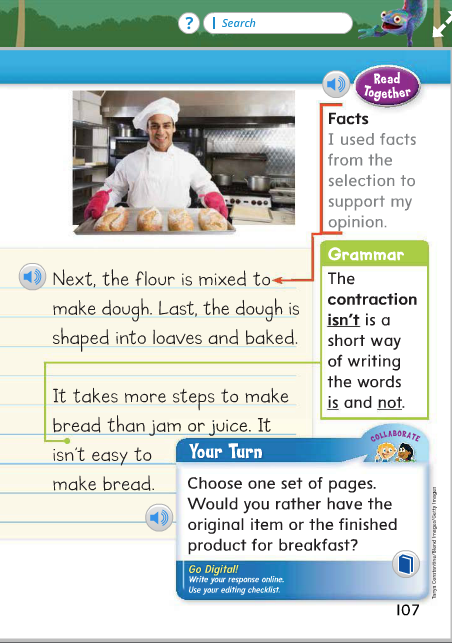 Remember a contraction is  a shorter way of writing two words. For contractions with not, an apostrophe takes the place of the missing letter o.
Identify the contraction on page 107.
What two words make the contraction?
I didn’t know there were so many 
steps to make bread.
Identify the contraction in this sentence.
Grammar
Contractions with Not
Correct the errors.
isnt
arent
cant
didnt
doesnt
Week 1 – Day 4
Phonemic Awareness  
Phoneme Segmentation
Listen as I say a word: foot.
What sounds are in the work foot?
Yes, /f/ /u/ /t/.
There are three sounds.
Say them with me: /f/ /u/ /t/, foot.
Guided Practice:

I am going to say some words.
Tell me which sounds you hear in the word and then say the word.

book		pulls		crook		stood		put		shook
Build Words with /u/ oo, u
f
u
ll
What is the new word we made?
Let’s blend all the sounds and read the word.
Change the f to p.
Build Words with /u/ oo, u
p
u
ll
What is the new word we made?
Let’s blend all the sounds and read the word.
Change the ll to sh.
Build Words with /u/ oo, u
p
u
sh
What is the new word we made?
Let’s blend all the sounds and read the word.
Change the sh to t.
Build Words with /u/ oo, u
p
u
t
What is the new word we made?
Let’s blend all the sounds and read the word.
Change the u to a.
Build Words with /u/ oo, u
p
a
t
What is the new word we made?
Let’s blend all the sounds and read the word.
Change the p to s.
Build Words with /u/ oo, u
s
a
t
What is the new word we made?
Let’s blend all the sounds and read the word.
Change the a to e.
Build Words with /u/ oo, u
s
e
t
What is the new word we made?
Let’s blend all the sounds and read the word.
Change the s to w.
Build Words with /u/ oo, u
w
e
t
What is the new word we made?
Let’s blend all the sounds and read the word.
Change the t to d.
Build Words with /u/ oo, u
w
e
d
What is the new word we made?
Let’s blend all the sounds and read the word.
Change the e to oo.
Build Words with /u/ oo, u
w
oo
d
What is the new word we made?
Let’s blend all the sounds and read the word.
Change the w to g.
Build Words with /u/ oo, u
g
oo
d
What is the new word we made?
Let’s blend all the sounds and read the word.
Change the g to h.
Build Words with /u/ oo, u
h
oo
d
What is the new word we made?
Let’s blend all the sounds and read the word.
Change the d to k.
Build Words with /u/ oo, u
h
oo
k
What is the new word we made?
Let’s blend all the sounds and read the word.
Change the h to b.
Build Words with /u/ oo, u
b
oo
k
What is the new word we made?
Let’s blend all the sounds and read the word.
Change the b to l.
Build Words with /u/ oo, u
l
oo
k
What is the new word we made?
Let’s blend all the sounds and read the word.
Structural Analysis
Inflectional Endings –ed, -ing
Read each of the words.
Remember that sometimes when you add –ed or –ing to a word, the final consonant is doubled before adding the ending.
flip
flipped
flipping
Structural Analysis
Inflectional Endings –ed, -ing
Read each of the words.
Remember that sometimes when you add –ed or –ing to a word, the final consonant is doubled before adding the ending.
grab
drip
shop
Have students work in pairs to construct words by adding –ed and –ing.
Then have them write a sentence with each word.
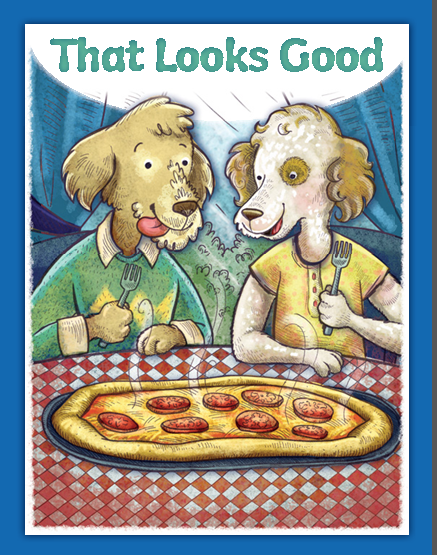 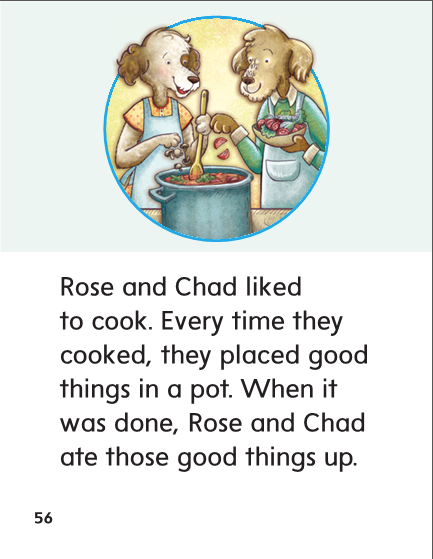 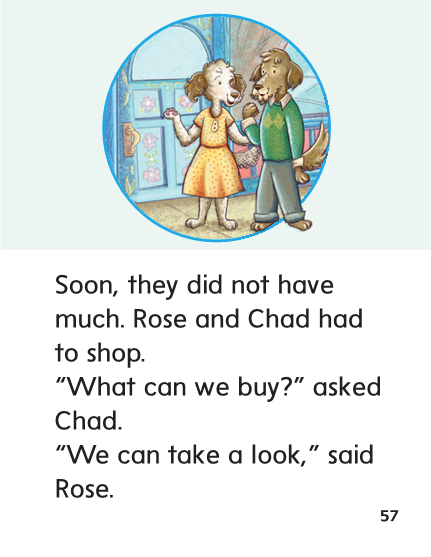 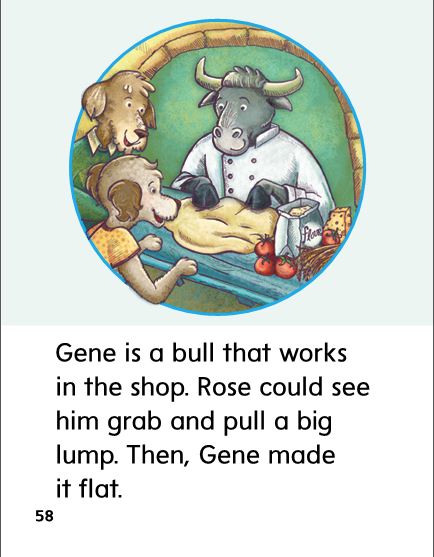 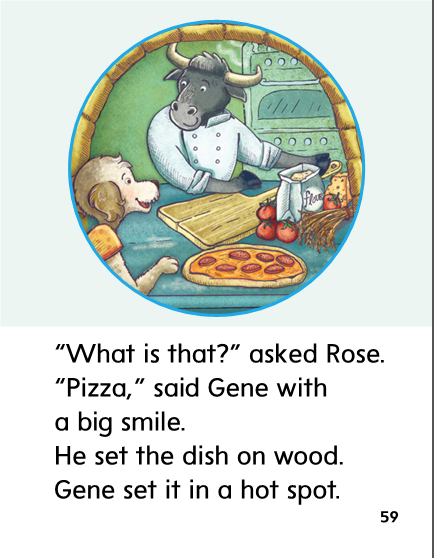 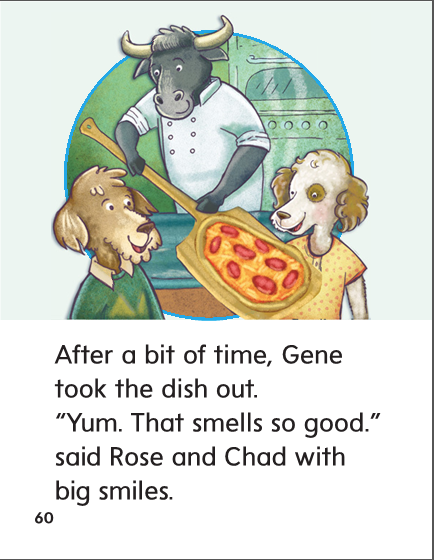 High Frequency
Words
Read, Spell, Write
after
We can play after school.
Read, Spell, Write
buy
What did you buy?
Read, Spell, Write
done
When will the food be done?
Read, Spell, Write
every
Every kid got a book.
Read, Spell, Write
soon
We can go home soon.
Read, Spell, Write
work
This is so much work.
Grammar
Contractions with Not
Have the children write the verb and the word not for each contraction.
The boy isn’t in the race.
Pete and Jen aren’t jumping rope.
People can’t walk on the wet bridge.
They don’t want to play the game.
Grammar
Contractions with Not
Have children correct each sentence.
The map doesnt have our state on it.

I dont like prunes.

That isnt my notebook.
Week 1 – Day 5
Phonemic Awareness
Phoneme Blending:
Listen as I say a group of sounds. Then blend those sounds to form a word.

/p/ /u/ /sh/    		/s/ /t/ /u/ /d/ 		   /b/ /u/ /k/  	 	 /g/ /u/ /d/
Phoneme Segmentation:
I am going to say a word. I want you to say each sound in the word.

	foot		good		book		pull		put		stood
Blend and Build Words with Soft c, g, dge
Read and say these words:
push
put
foot
look
Blend and Build  Words with  /u/ oo, u
oo
g
d
What is the new word we made?
Let’s blend all the sounds and read the word.
Change the g to w.
Blend and Build  Words with  /u/ oo, u
oo
w
d
What is the new word we made?
Let’s blend all the sounds and read the word.
Change the w to h.
Blend and Build  Words with  /u/ oo, u
oo
h
d
What is the new word we made?
Let’s blend all the sounds and read the word.
Change the d to k.
Blend and Build  Words with  /u/ oo, u
oo
h
k
What is the new word we made?
Let’s blend all the sounds and read the word.
Change the h to b.
Blend and Build  Words with  /u/ oo, u
oo
b
k
What is the new word we made?
Let’s blend all the sounds and read the word.
Change the b to c.
Blend and Build  Words with  /u/ oo, u
oo
c
k
What is the new word we made?
Let’s blend all the sounds and read the word.
Change the c to l.
Blend and Build  Words with  /u/ oo, u
oo
l
k
What is the new word we made?
Let’s blend all the sounds and read the word.
Change the l to t.
Blend and Build  Words with  /u/ oo, u
oo
t
k
What is the new word we made?
Let’s blend all the sounds and read the word.
Change the t to sh.
Blend and Build  Words with  /u/ oo, u
oo
sh
k
What is the new word we made?
Let’s blend all the sounds and read the word.
Change the sh to cr.
Blend and Build  Words with  /u/ oo, u
oo
cr
k
What is the new word we made?
Let’s blend all the sounds and read the word.
Change the cr to br.
Blend and Build  Words with  /u/ oo, u
oo
br
k
What is the new word we made?
Let’s blend all the sounds and read the word.
Word Automaticity
good
push
book
stopped
shopped
put
cook
bake
stopping
shopping
full
hood
pole
clapped
chatted
look
crook
pull
clapping
chatting
wood
foot
push
Structural Analysis
Inflectional Endings –ed, -ing
Have children explain how to add endings –ed and –ing to words that end with a short vowel followed by one consonant.
Practice writing words with –ed and –ing
___________
___________
___________
___________
___________
___________
___________
chatted
stopped
hopped
drumming
petting
wagged
trimmed
getting
High Frequency
Words
Read, Spell, Write
after
We can play after school.
Read, Spell, Write
buy
What did you buy?
Read, Spell, Write
done
When will the food be done?
Read, Spell, Write
every
Every kid got a book.
Read, Spell, Write
soon
We can go home soon.
Read, Spell, Write
work
This is so much work.
Grammar
Contractions with Not
How are contractions with not are formed.
Identify the following contractions.
It isn’t time to get up.
I can’t walk up the big hill.
Don’t nap while we take a test.
I didn’t get to see your new bike.
Grammar
Contractions with Not
What is a contraction?
What letter takes the place of the letter o in a contraction with not?
Change the contractions in each sentence to the two words each one stands for.
It isn’t time to get up.
I can’t walk up the big hill.
Don’t nap while we take a test.
I didn’t get to see your new bike.
Grammar
Contractions with Not
Have children fix the contraction in each sentence.
The cat di’dnt eat its snack.
They areno’t going to ride the bus.
My dig doesn’t like to take a bath.